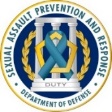 THE CONTINUUM OF HARM  
Describes behaviors if tolerated could lead to sexual assault and sexual harassment.
Pittsburgh 911 AW 
 Sexual Assault                              Prevention & Response
PITTSBURGH 911AW SAPR OFFICE:
Office number: (412) 474-8834
24/7 Response Line:
(412) 389-1963
BLDG 209 Room 101

Resources available to all who have access to military bases (18 years old and older)
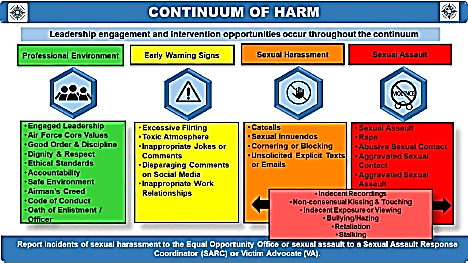 DoD Safe Line         1-877-995-5247/www.SafeHelpline.org   
DoD Sexual Assault Information                    www.sapr.mil
Rape Abuse Incest National Network             RAINN.ORG
Suicide & Crisis LifeLine  Call  988   or      1-800-273-8255
 

911TH AIRLIFT WING HELPING AGENCIES:
  Chaplain Corps 			            (412) 474-8204
  Director Psychological Health 		(412) 474-8813
  Equal Opportunity 		                        (412) 474-8135
  EO hotline				           1-888-231-4058
  Family Advocacy	 		            (412) 474-8813
  Financial Counselor 			(412) 389-7909
  Inspector General			            1-800-538-8429 
  Health Promotion			             (412) 474-7322
  Key Spouse 					 (724) 552-3969
  Military & Family Life Counselor              (412) 260-6447        
  Military& Family Readiness 	                (412) 474-8544
  Military One Source 				        800-342-9647 
  Vet Center					     1-877-927-8387	    LAW ENFORCEMENT: 
911th Command Post 			 (412) 474-8146
Office of Special Investigations (OSI)	 (412) 474-8878
Security Forces (BDOC)        		 (412) 474-8250
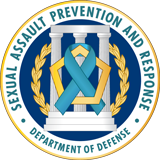 Report Sexual Assault and Sexual Harassment to the SAPR Office

Treat Everyone with Respect & Dignity
The SAPR Office provides Advocacy and Support to Victims/ Survivors of Sexual Assault and Harassment. 
   
 RESPECT~PROTECT~SUPPORT

Envision a World without Sexual Violence!

Thank You for Being Part of the Solution
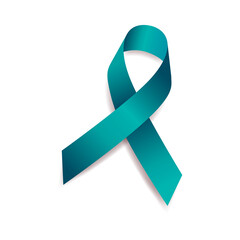 The TEAL ribbon is nationally  known to support the elimination of ALL forms of sexual violence.
Call 911 for Life Threatening Emergencies
SEXUAL ASSAULT
SEXUAL ASSAULT
SEXUAL HARASSMENT
RESTRICTED REPORT
The report and details of the sexual assault provided to the Sexual Assault Response  Coordinator (SARC), Victim Advocate or Healthcare Personnel will not be reported to command or law enforcement to initiate an official investigation.
*You Are Not Required to Disclose Your Identity to Ask Questions.*

WHERE TO REPORT/Disclose Information

SAPR Office:  SARC and SAPR VAs

Health Care Personnel (HCP):  Can maintain            confidentiality.  HCP will contact SAPR Team 

Chaplains:  100% privilege/confidentiality.  
     Will Not Disclose Information W/O written consent
             
Restricted Report Resources
TIME to Heal & Recover at OWN Pace
SAPR Services:  Advocacy and referral  services from 
     a  SARC and/or Victim Advocate
Medical Support:  Medical care and/or information about  Sexual Assault Forensic Examination (SAFE)
Counseling:  Mental Health/Chaplain/Civilian Resources/EAP
Victim’s Counsel (VC):  Legal  advocate for victims
CATCH a Serial Offender Program

RESTRICTED REPORT UPDATE
 
If, Victim/Survivor did not personally report the sexual assault incident to law enforcement (OSI/SFS) and they did not previously elect to make an Unrestricted by signing a DD Form 2910, with a SAPR Office on the same sexual assault incident – they can file a Restricted Report even if disclosed the incident to their Commander or to Personnel in the Chain of Command. 
Please Call Your SAPR Office for More Information
ELIGIBILITY FOR SEXUAL ASSAULT REPORTS
All Military (active, reserve and guard) regardless of status.  Adult Family Member of Military & DoD Air Force Civilians.
UNRESTRICTED REPORT
The process used to report  or disclose a person is a victim of sexual assault without requesting confidentiality or restricted reporting.  Under these circumstances, the Victim’s Commander and Law Enforcement are informed of the report and an official investigation may be initiated.

WHERE TO REPORT

SAPR Office:  a SARC or SAPR Victim Advocate (SAPR VA) can take an official report, explain reporting options, provide non-clinical support and resources.

OTHERS WHO CAN ASSIST
     - Health Care Providers, Chaplains, VCs or IG
     - Chain of Command: Supervisors , First Sergeants,   
       Chiefs, and Commanders
      -Law enforcement:  OSI, SFS

Please consider speaking with the SAPR Team first to make sure ALL options and updates are reviewed.

Unrestricted Report Resources
The Opportunity to Seek Justice
SAPR Services:  Advocacy and referral  services from a SAPR Office.  Services are voluntary and can be requested or declined at any time.  
Medical Support:  Medical care and/or  Sexual  Assault Forensic Examination (SAFE).
Counseling Services:  Mental Health, Chaplain, EAP, and Civilian Resources.
Victim’s Counsel:  Legal advocate for victims.
CATCH a Serial Offender Program:  Available with unrestricted reports if the name of the alleged offender is not  known by law enforcement.
 Investigative Services:  Investigation initiated by OSI, or local law enforcement based on jurisdiction.
Command Support
Military and/or Civilian Protective Orders
Expedited Transfer (ET):  PCA or PCS requested  through the SAPR office.
Non-Rated Period

WE CARE & WE ARE HERE TO HELP!
SEXUAL HARASSMENT
Confidential reporting and advocacy options for Military Sexual Harassment Victims/Survivors.

To extend care, expand support resources, and provide services throughout the DAF,  the Installation SAPR Office ensures confidential access to SAPR personnel offering advocacy and Restricted and Unrestricted Reporting options to SERVICE MEMBERS who experience incidents of sexual harassment. 

Service members electing an Unrestricted Report with the SAPR program may receive sexual harassment victim advocacy and may also choose to file a separate Military Equal Opportunity (MEO) report of sexual harassment through the Equal Opportunity (EO) office or can go directly to their commander to report the incident.

Victim advocacy services via the SAPR program does not replace the MEO/EO complaint processes available to Service members.

ELIGIBILITY:
Victim advocacy reporting options for sexual harassment with the SAPR office are available to Military Service Members.

DAF Civilians, Family Members of Military and Retirees may be able to receive services using EO process.
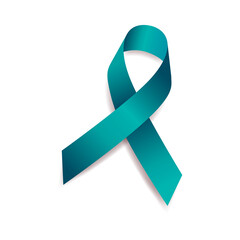 SAPR 24-Hour Response   (412) 389-1963